МАТЕМАТИКА В ЖИЗНИ ЧЕЛОВЕКА
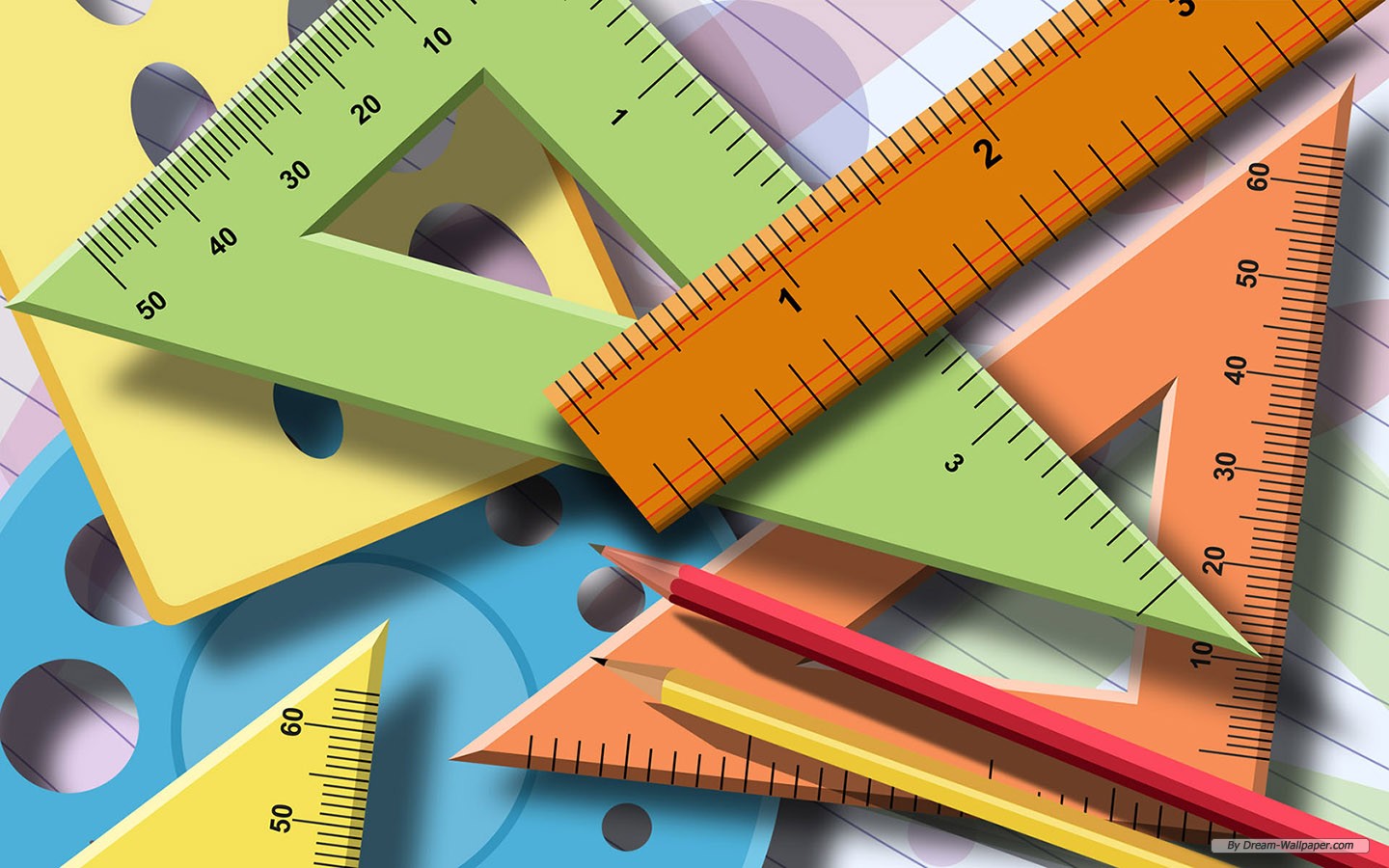 Презентация Фёдоровой Валерии и Суркова Артёма
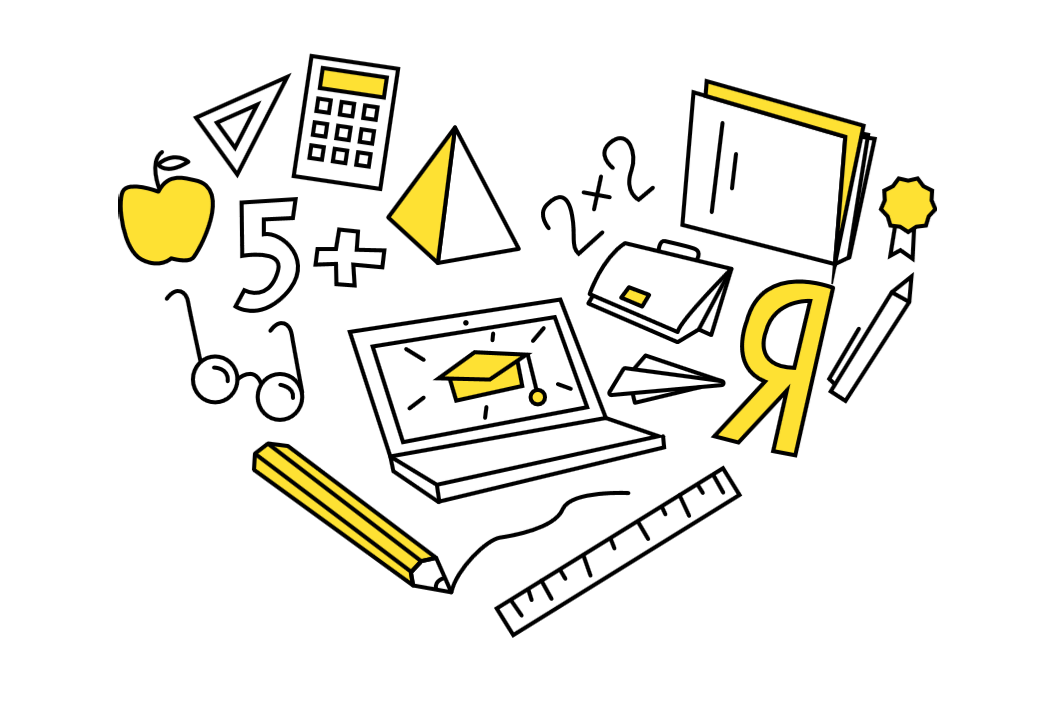 МЫ УЗНАЕМ:
- Что такое математика?
- Историю возникновения математики
- Интересные факты, связанные с математикой
- Математика в жизни общества
Математика — точная наука, которую мы начинаем изучать еще в школе. Затем мы находим ей применение и в повседневной жизни, начиная от банального подсчета суммы покупок в магазине и заканчивая использованием высокотехнологичных предметов, создание которых было бы невозможно без сложных и точных расчетов.
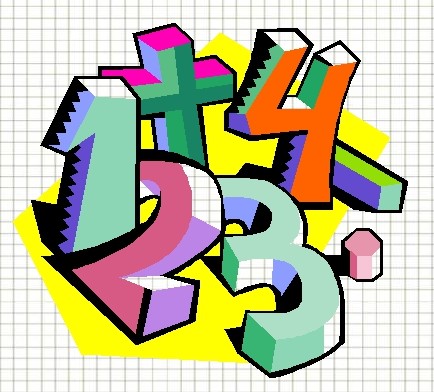 ИСТОРИЯ ВОЗНИКНОВЕНИЯ
Многие ученые пытаются разгадать загадку истории – как появилась математика. Однако точную дату возникновения науки никто не может назвать. Среди всех существующих открытий, самое значимое – изобретение самого числа и четырех основных действий: сложения, вычитания, деления и умножения. Среди геометрических понятий, первыми достижениями стали прямая и окружность. Далее огромный вклад в развитие науки внесли вавилоняне и египтяне примерно три тысячи лет назад. Исходя из этого, отвечая на вопрос, где появилась математика, можно сказать, что она зародилась в Вавилоне, а затем в Египте. Сохранившиеся таблички показывают, какие вычисления проводились в те времена.
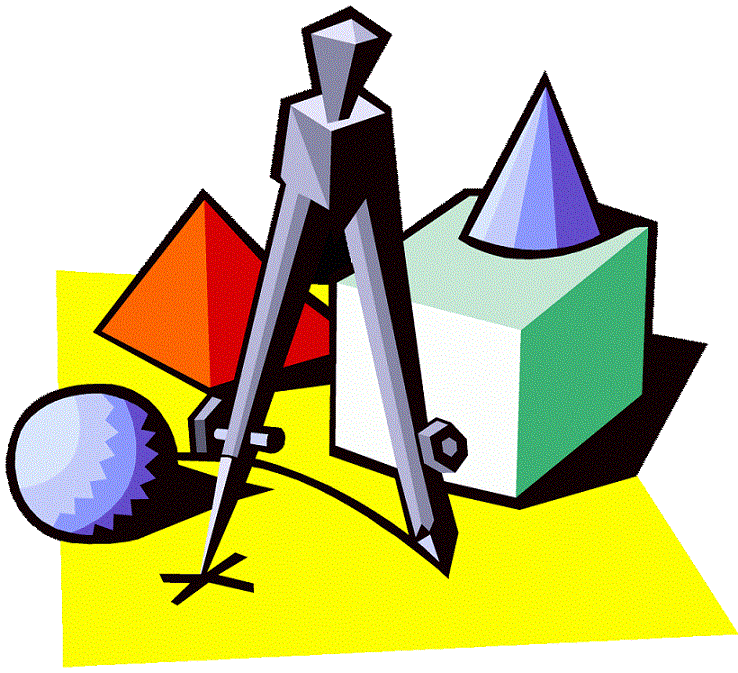 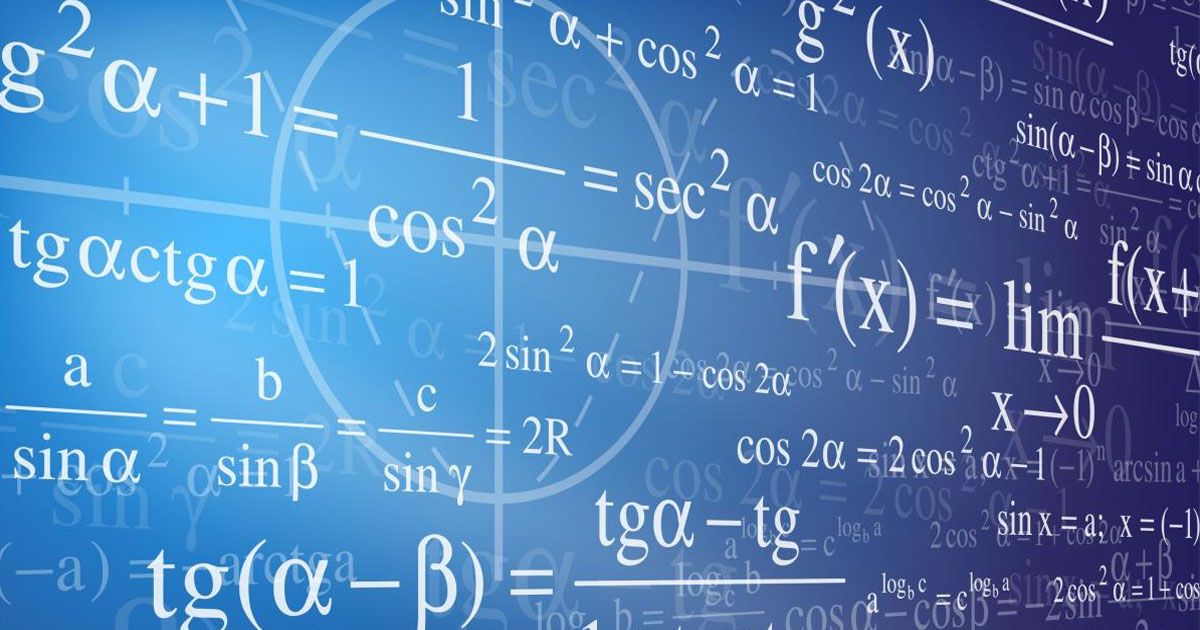 Как писал в 1267 году Роджер Бэкон, «Тот, кто не знает математики, не может узнать никакой другой науки и даже не может обнаружить своего невежества, а потому не ищет от него лекарства».
ИНТЕРЕСНЫЕ ФАКТЫ:
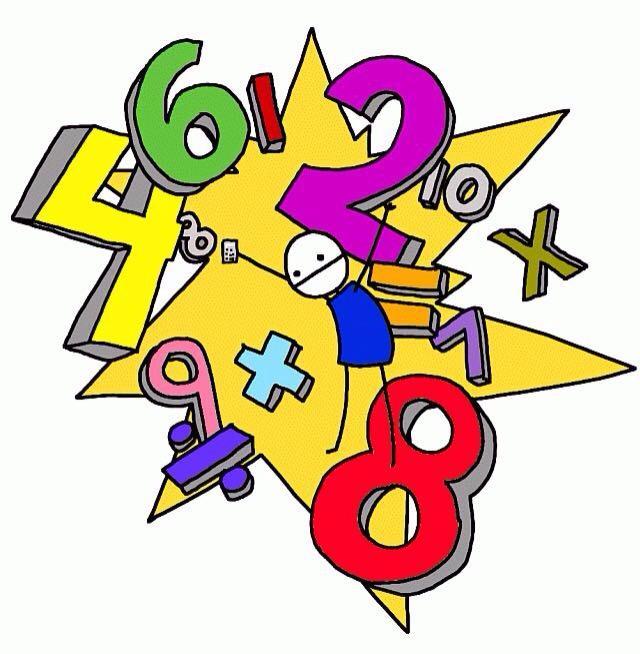 В Риме никогда не было числа 0, несмотря на то, что там народ умный и считать умеет.

Благодаря математике известно, что галстук можно завязать 177147 способами.
С математики начинается всёРебёнок только родился, а первые цифры в его жизни уже звучат: рост, вес.Малыш растет, не может выговорить слова "математика", а уже занимается ею, решает небольшие задачи по подсчету игрушек, кубиков.А ведь с математики начинается всё.
Да и родители о математике и задачах не забывают. Готовя ребенку пищу, взвешивая его, им приходитсяиспользовать математику.Ведь нужно решить элементарные задачи: сколько еды нужно приготовить для малыша, учитывая его вес.
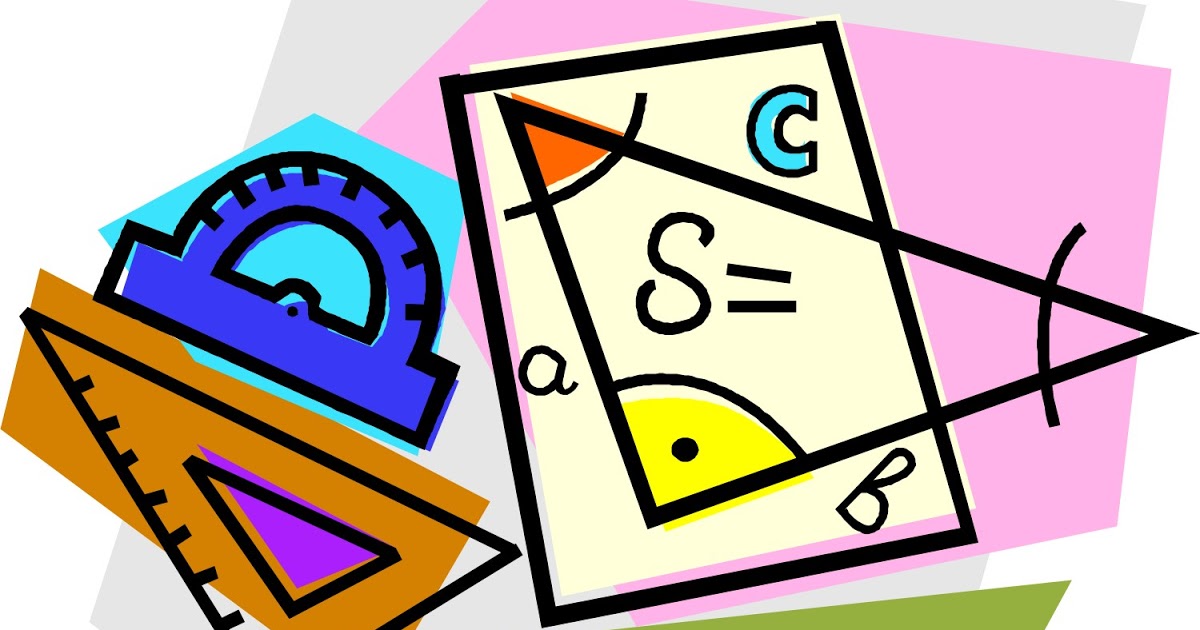 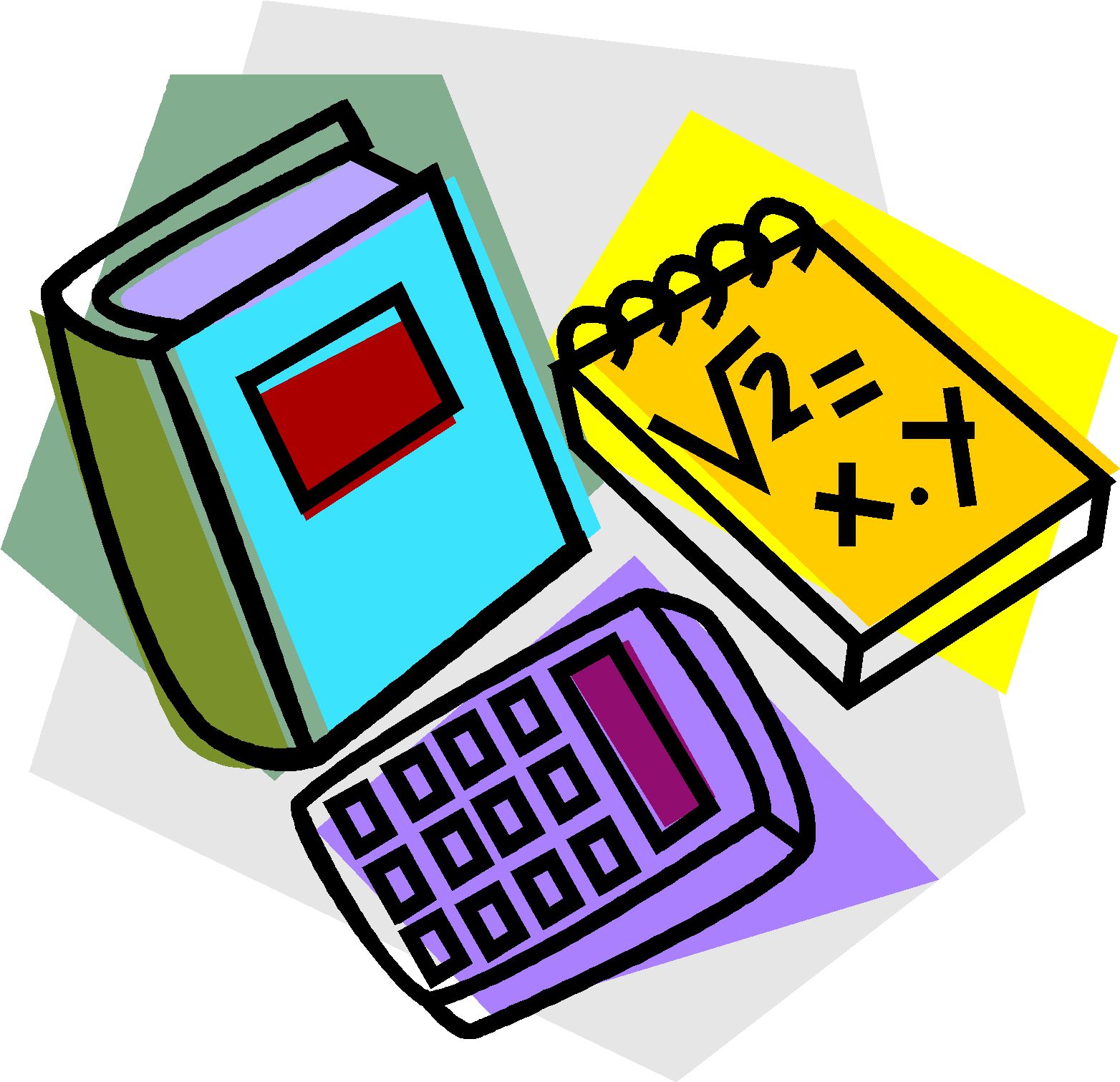 МАТЕМАТИКА В ПРОФЕССИЯХ
Некоторые профессии без нее немыслимы, многие появились только благодаря развитию отдельных ее направлений. Современный технический прогресс тесно связан с усложнением и развитием математического аппарата. Компьютеры и телефоны, самолеты и космические аппараты никогда бы не появились, не будь людям известна царица наук. Однако роль математики в жизни человека этим не исчерпывается. Наука помогает ребенку осваивать мир, обучает более эффективному взаимодействию с ним, формирует мышление и отдельные качества характера.
- Астроному она помогает определить пути далёких звёзд.
- Инженер с помощью математики рассчитывает реактивный самолёт, корабль или новую электростанцию.
- Учёному-физику математика открывает законы атомного ядра.
- Моряку указывает путь корабля в океане.
ИНТЕРЕСНЫЕ ФАКТЫ:
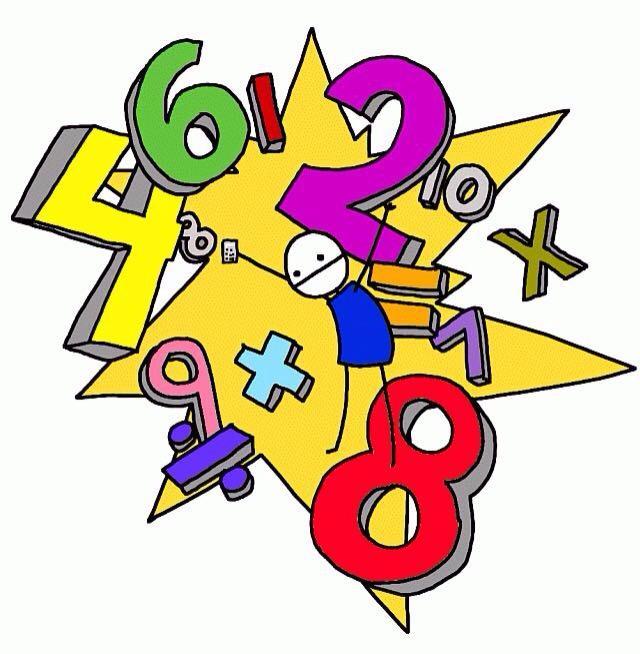 Ноль – это единственное число, которое имеет несколько названий.

Если треугольник нарисовать на сфере, то все его углы будут только прямыми.
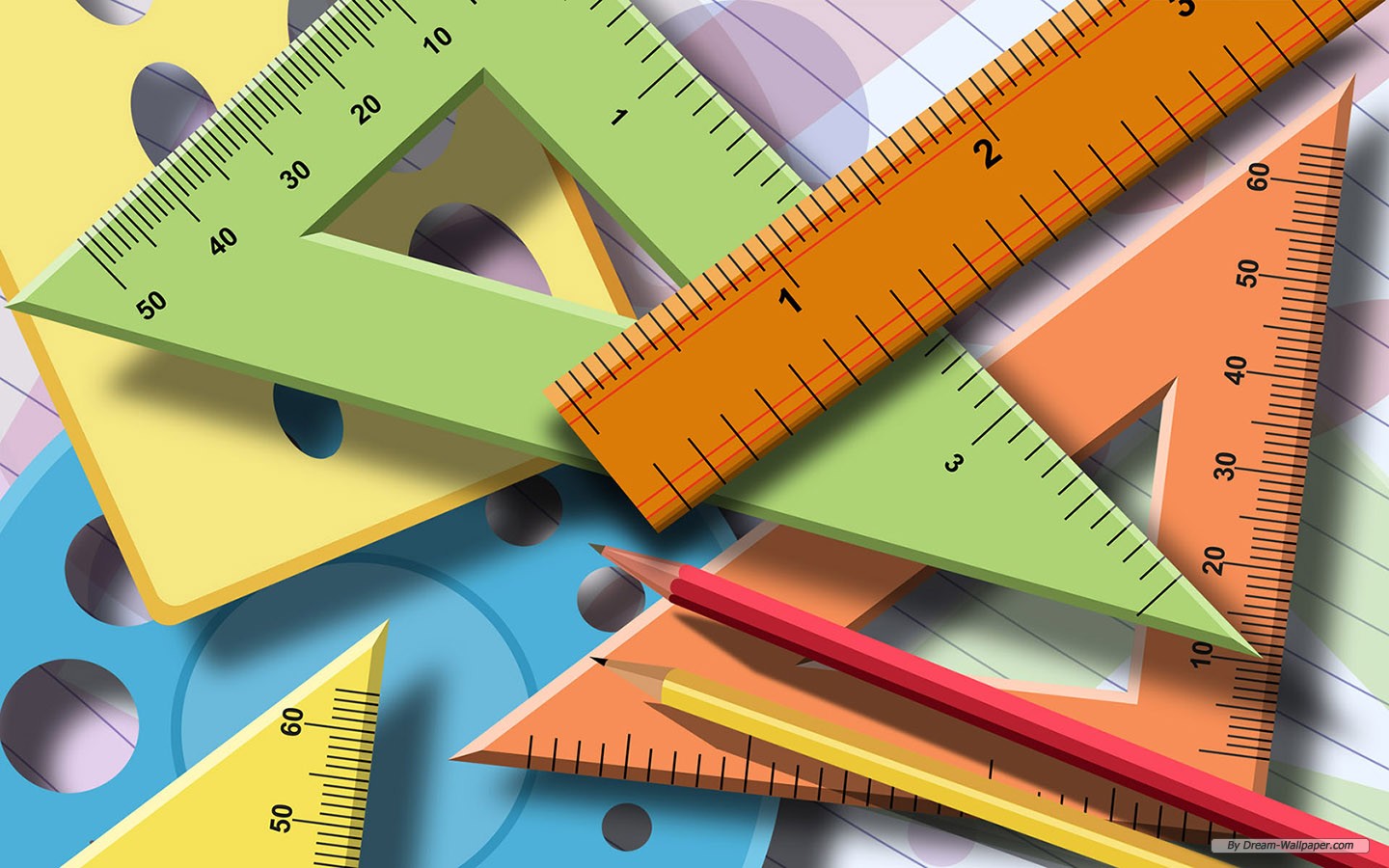 Словом, математика может всё или почти всё там, где нужно что-либо вычислять.​
Математика нужна везде, где бы мы ни были.​